Situation d’entretien n°1
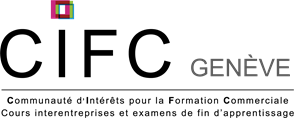 Description de la situation d’entretien


 

Raison de la situation de contact




Canal de communication




Contenu concret de la discussion





Réactions de l’interlocuteur
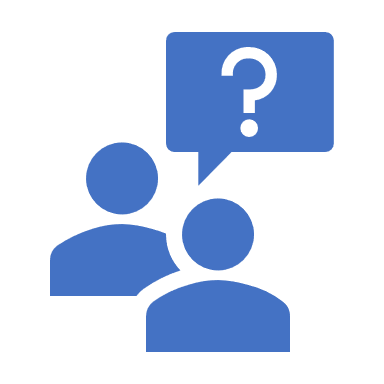 Identification de ma situation d’entretien client
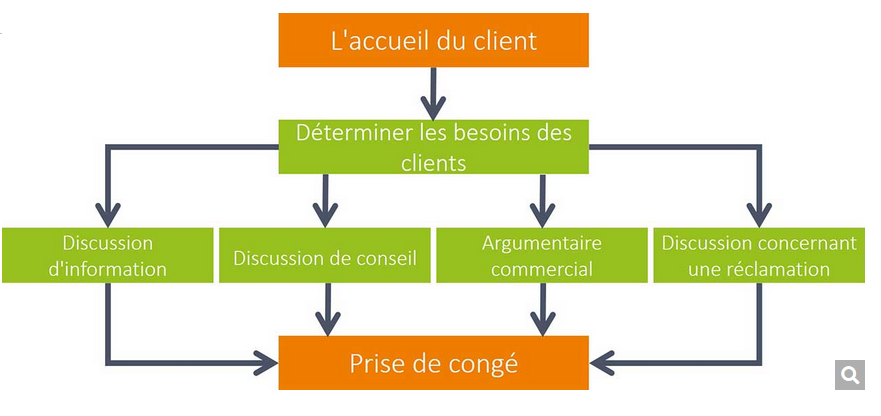 Situation d’entretien n°1
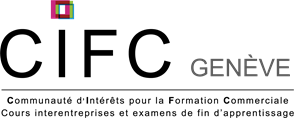 Outils et techniques de l’employé-e de commerce
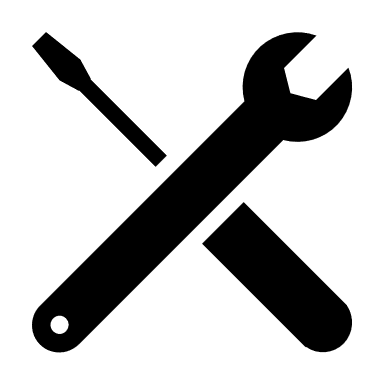 Réflexions positives, constats
Réflexions négatives
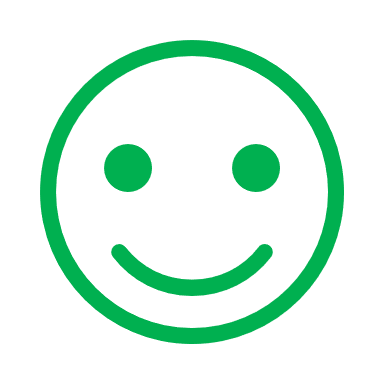 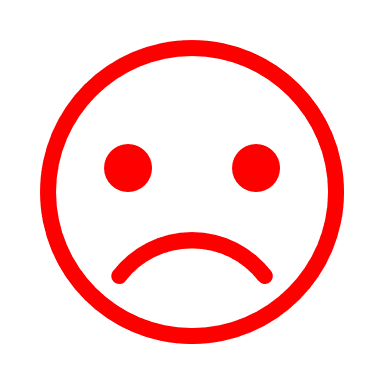 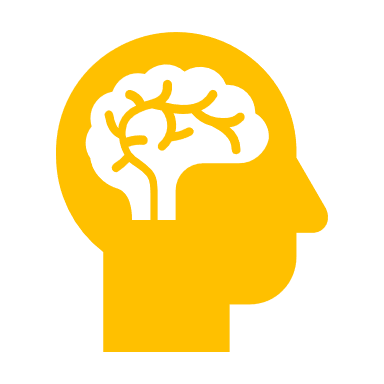 Apprentissages «Learning»
Ce que je continue de faire
Ce que j’arrête de faire
Ce que je commence à faire